WELCOME 
COLLEGE-BOUND 
SENIOR NIGHT
The Fundamentals of College Planning
Allentown High School

September 27, 2023
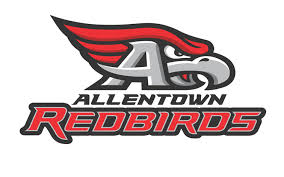 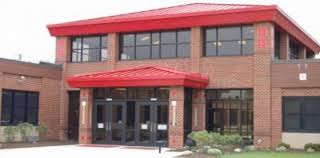 [Speaker Notes: Lauren]
The AHS Counselors
Lauren Jaeger, Department Chair of Guidance
Dana Bannon, Student Assistance Coordinator
Jennifer Chiusano
Mary Johnson
Justin Sauer

Guidance Secretary:
Ms. Natalicchio
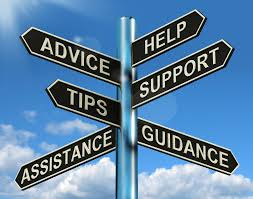 [Speaker Notes: Lauren]
Discussion Topics
General timeline of the college application process 

Classification of schools

Types of Application Deadlines

College Admissions considerations 

 SAT and ACT
[Speaker Notes: Lauren]
Discussion Topics (continued)
Naviance 

NCAA Eligibility for Student Athletes

College Essay Tips

Letters of Recommendation
[Speaker Notes: Lauren]
Fall Responsibilities
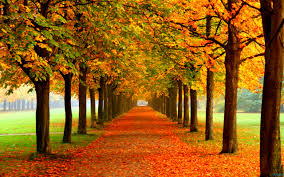 Meet with your counselor for follow-up meetings

Register for the ACT or SAT (if needed)

Narrow down your list of colleges
On average, 5-8 schools
Likes and Dislikes
Create pro-con list as a visual to help aid in decision
[Speaker Notes: Jen]
Pros/Cons List Example
College: Redbird University
Pros
Beautiful campus
Well-known program for my major
Good academic fit
Will know other people there
Cons
Location-Too close to home
Not a city campus
Class sizes are large
Expensive
Cold Weather
Decide which bulleted points from your list mean the most to you
[Speaker Notes: Jen]
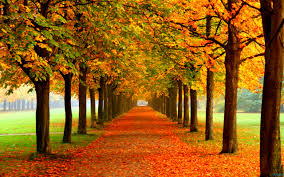 Fall Responsibilities (cont.)
Complete & submit the College Application Packet
Transcript Release Form
Counselor Recommendation/Parent Brag Sheet
Teacher Recommendation Forms
Activity Sheet

Start college applications - - Please remember the 15 day processing time  for your Counselor

November 16th- 6:30PM  is Financial Aid Night at AHS!
FAFSA will open up in December-exact date TBD
[Speaker Notes: Jen]
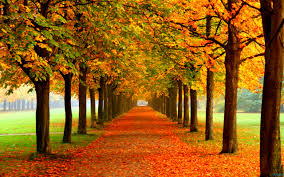 Fall Responsibilities 
(cont)
Sign up for virtual college visits at AHS through Naviance

Register for tours and open houses and interact with admission counselors
Interviews
Email Correspondence
“Coffee with a Counselor Sessions”

Be aware of ALL DEADLINES! 
(Applications, Scholarship Financial Aid, and NCAA)
[Speaker Notes: Jen]
Classification of Schools
Safety
Target
Reach
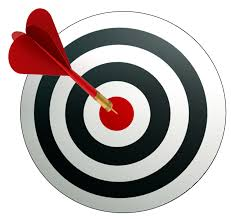 [Speaker Notes: Jen]
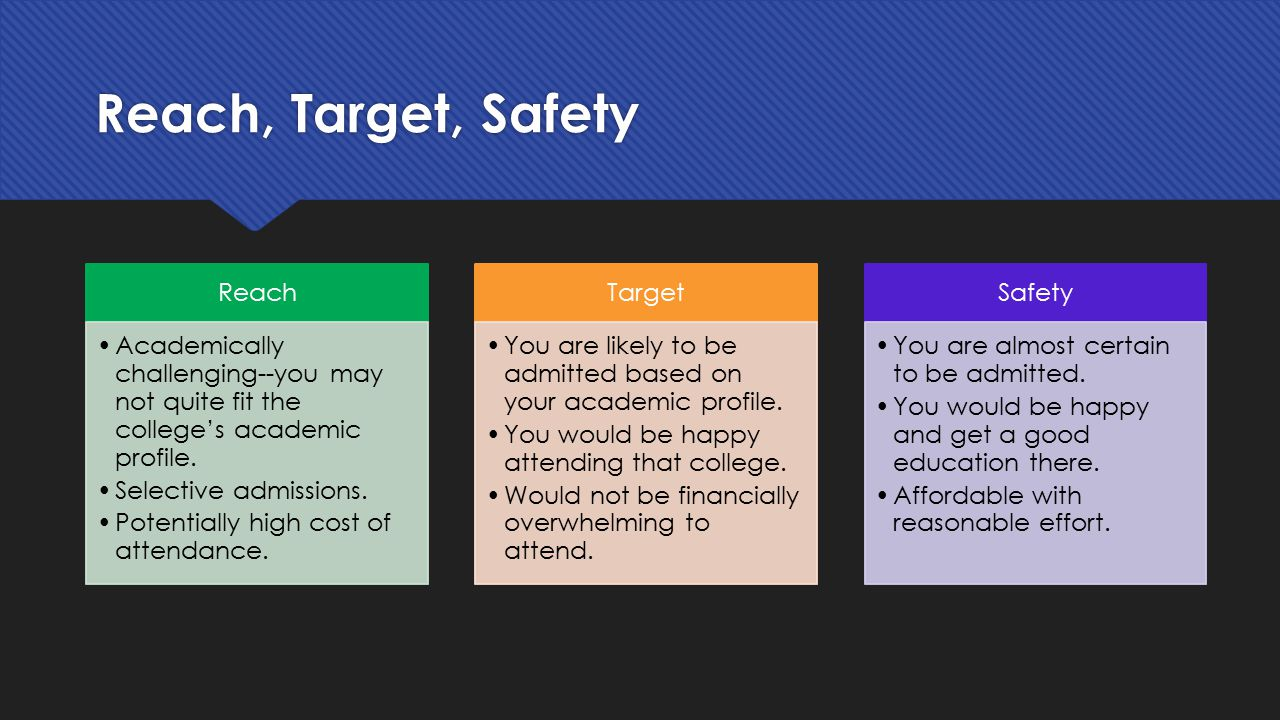 photo found at:  https://slideplayer.com/slide/3443982/
[Speaker Notes: Jen]
Types of Application Deadline
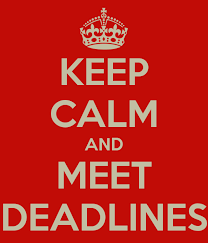 Early Action
Restrictive Early Action
Early Decision
Early Decision II
Rolling Admissions
Priority Application
Regular Decision
Instant Decision (in person with interview)
Rutgers – Nov. 1 – Priority Early Action & Dec. 1 – Regular Admission (SRAR & Application) 
Penn State (SRAR & Application)
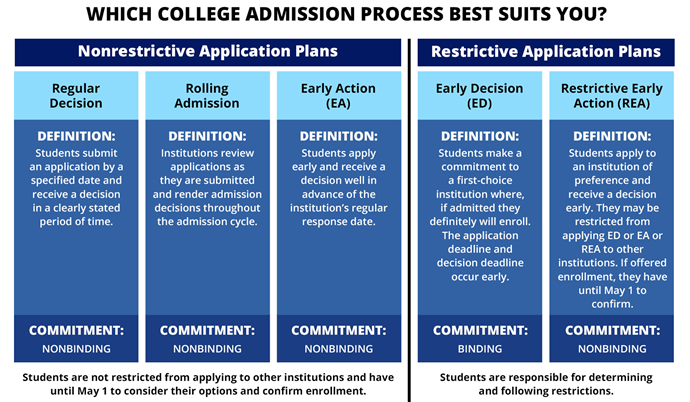 found at : https://www.oakparkusd.org/site/Default.aspx?PageID=1102
[Speaker Notes: For Regular Decision the most common deadline is January 1st
For Early Action the most common deadline is Nov. 1st or the 15th. Same goes with Early Decision.
For REA the most common deadline is Nov. 1.]
Admissions Process: How Colleges Make Decisions
Overall GPA 
Strength of Transcript
Admission test scores (ACT, SAT)
Essay or writing sample
Student’s demonstrated interest in the college
Counselor recommendation
Teacher recommendation
Interview
College Visit- In person and virtual


Source: NACAC
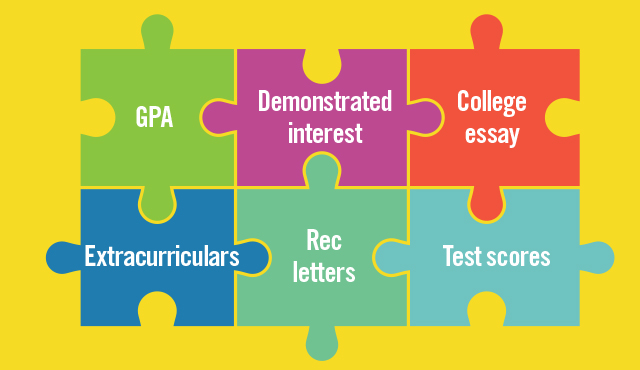 Standardized Test Dates
ACT
SAT
www.collegeboard.org
October 7, 2023
November 4, 2023
December 2, 2023
March 9, 2024
May 4, 2024
June 1, 2024
www.actstudent.org
October 28, 2023
December 9, 2023
February 3, 2024
April 13, 2024
June 8, 2024
July 20,  2024
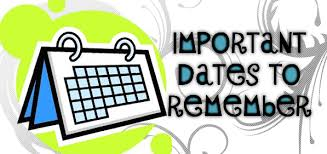 [Speaker Notes: October 1st SAT registration deadline has passed/October 22nd ACT registration closes tomorrow (9/30)]
SAT/ACT Score Reports
AHS does not send SAT or ACT scores to colleges.
Scores must be sent by students from the College Board or ACT to the colleges.
Please visit:
www.actstudent.org
www.collegeboard.org
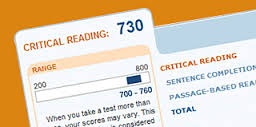 Test-Optional
Test Optional for 2023-2024
https://www.sparkadmissions.com/blog/test-optional-2023-2024/

If you are a recruited athlete, or are applying for a specific program - DOUBLE CHECK to make sure test optional policies apply to you
[Speaker Notes: More than 1,700 colleges and universities so far are not requiring students to submit SAT and ACT scores when they apply for admission for fall 2023,
Will not be penalized if you don’t submit scores; scores will be considered if you submit them
Class of 2023: advised to prep for SAT/ACT as normal
Should check in with specific schools to confirm if they are test-optional or not]
Types of Applications
Common Application
 Create an account for the Common Application- go to www.commonapp.org
 Complete the Common App and FERPA Statement

College Website
 Some Colleges use their own application on their website in order to apply

Coalition Application
 If colleges use this application for their admissions process, you will need to create an account at :
https://www.coalitionforcollegeaccess.org/mycoalition-intro
[Speaker Notes: Jacquie]
Common App Updates
The Common Application for the 2023-2024 has created a more inclusive application with the following changes:
The removal of the school discipline question
The removal of the military discharge questions
Revisions to the citizenship, family, and geography question
Revisions to the sex/gender questions
The removal of the religious preference question

COVID-19 Question
The Common App is also continuing to include the opportunity for students to share how they were impacted (optional)
[Speaker Notes: Jacquie]
Naviance
Requesting teachers for letters 
	of recommendation
Maintain an accurate and 
	updated college list
Requesting a transcript
Matching Naviance to the Common 	Application
Scholarship List in Naviance and Guidance 	webpage
Bring a Chromebook to your School Counselor Appointment
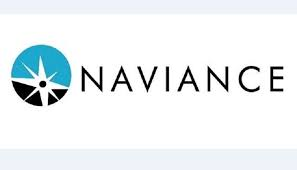 [Speaker Notes: Jacquie]
NCAA Registration
Register with NCAA Eligibility Center: https://web3.ncaa.org/ecwr3/
Division I and Division II Academic Requirements: https://www.ncaa.org/sports/2013/11/25/academic-standards-for-initial-eligibility.aspx
NCAA Guide for College-Bound Student Athlete: http://fs.ncaa.org/Docs/eligibility_center/Student_Resources/CBSA.pdf
[Speaker Notes: Jacquie]
Teacher Letter of Recommendation
Ask your teacher    IN-PERSON
Place the teacher recommendation form in their hands – be thorough
Provide a reasonable timeline to have them complete the letter
Add the teacher to Naviance
BE SURE TO THANK YOUR TEACHERS!!
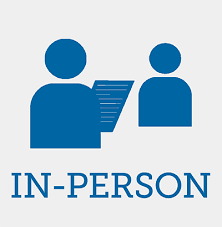 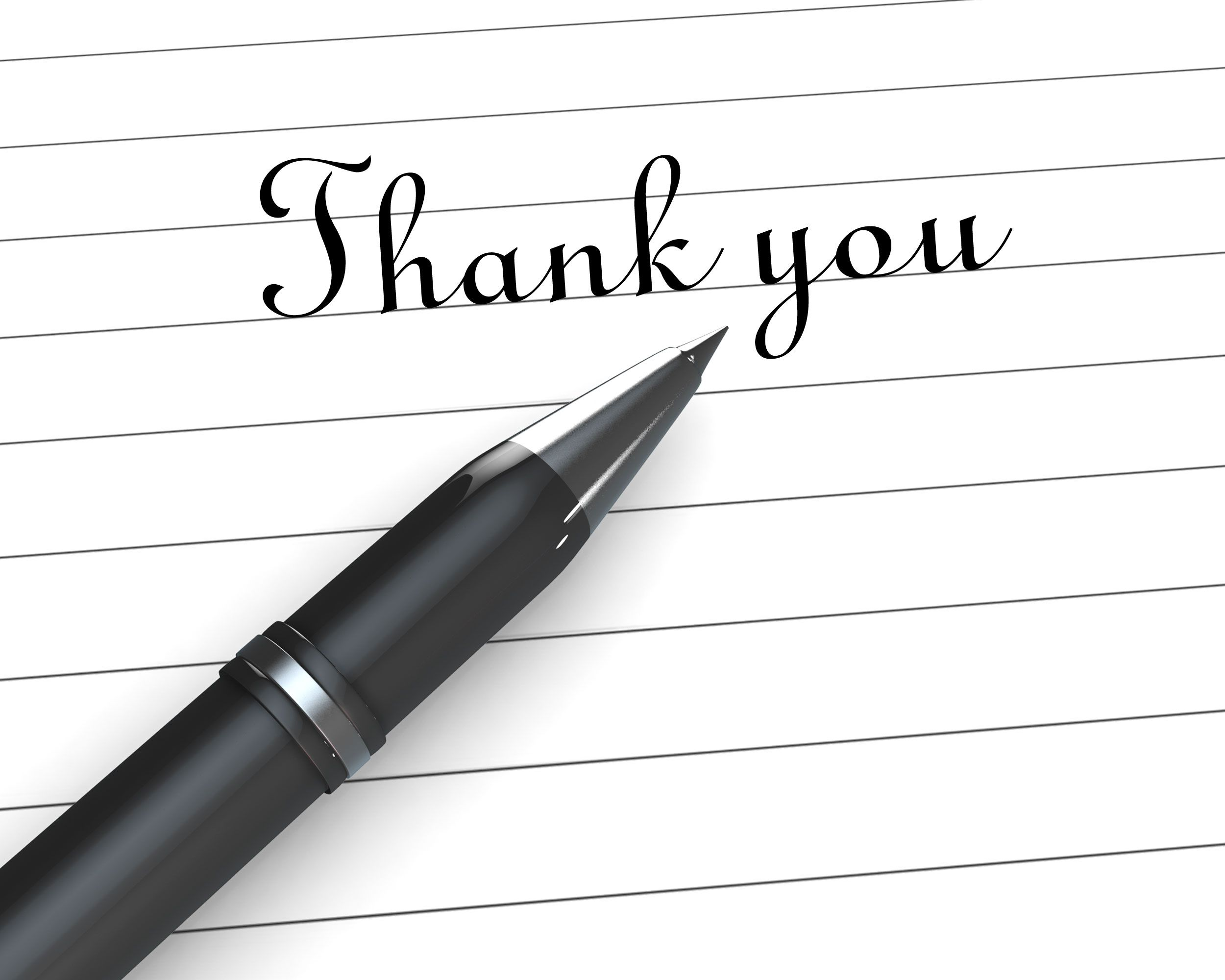 [Speaker Notes: Jacquie]
College Essay
Be Concise
Be Honest
Follow Directions
Write Well
Be Vivid
Be Yourself
Be Coherent
Answer the Question
Have it Reviewed by the Writing Clinic
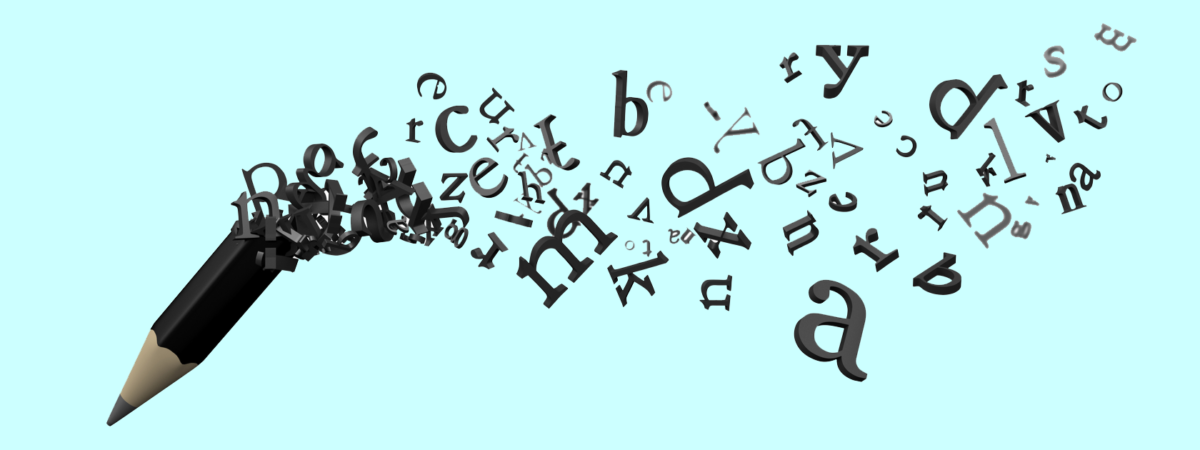 [Speaker Notes: Mary https://www.youtube.com/watch?v=0MaLsIu1vdE]
Student Responsibilities
Turn in your Senior Packet to your School Counselor
Match Common App and Naviance Accounts
Complete the Transcript Request (Yellow) Form
Send your SAT or ACT scores
Send your updated, most current resume if required
Turn forms into the Counseling Office at least 15 school days in advance for processing
Remember to thank your teachers  for writing your letter of recommendation
[Speaker Notes: Justin]
Counselor Responsibilities
Send your transcript (after receiving yellow transcript request form)
Complete & send the Secondary School Report (supplemental forms)
Send Teacher recommendations
Send School Counselor recommendation
Other materials as necessary
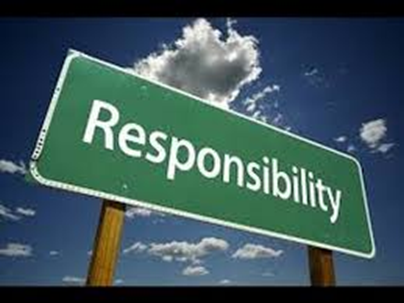 [Speaker Notes: Justin]
Winter Season & Future Steps
Regular decision deadlines 
Colleges may request 1st semester grades/ Mid year reports 
Fill out Mid-Year Report Request as soon as you know college is requesting grades (BLUE FORM)
Get ready for Scholarship Season – prepare local and community scholarship applications
[Speaker Notes: Justin]
In the Spring, finalize your decision...
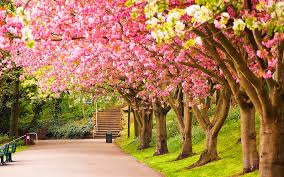 Pay your tuition deposit by May 1
Pay your housing deposit by May 1
Keep in contact with your School Counselor for any last minute issues
Complete the graduation surveys on Naviance→ We will notify you
Remember we ALWAYS send the final transcripts to the school you decide to attend- Keep up your grades!
If grades drop, colleges have the right to rescind decision
[Speaker Notes: Justin]
College Planning Guidance Counselor Meetings
All seniors will be contacted throughout the months of September and October for in person college planning meetings with their counselor.

This is a follow up discussion to the Junior College Planning Meeting that took place last year.

Students can make appointments with counselors for meetings regarding the college application process by submitting a counselor form.
[Speaker Notes: Justin]
Questions?
We are here to help! Contact us Directly:
Lauren Jaeger: jaegerl@ufrsd.net609-259-7292 ext. #1711
Mary Johnson: JohnsoM@ufrsd.net 609-259-7292 ext. #1713
Jennifer Chiusano: chiusano.jennifer@ufrsd.net 609-259-7292 ext. #1707
 Justin Sauer: sauerj@ufrsd.net 609-259-7292 ext. #1712

--
[Speaker Notes: Justin]